Atividade PHetsobre Conceitos de Óptica noOA “Geometric Optics”
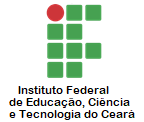 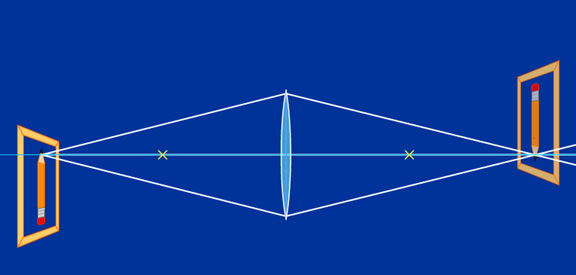 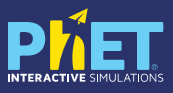 Disponível em: https://phet.colorado.edu/sims/geometric-optics/geometric-optics_en.html
Raio de Luz
Linha orientada que representa a trajetória da luz.Podem ser:
Divergentes.
Convergentes.
Paralelos
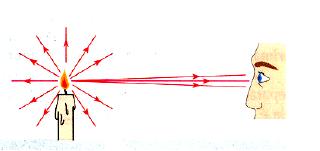 Divergentes
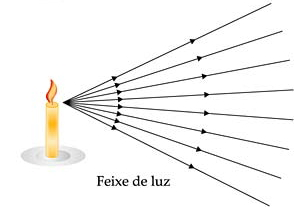 Convergentes
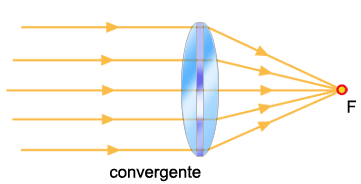 Paralelos
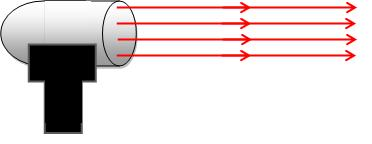 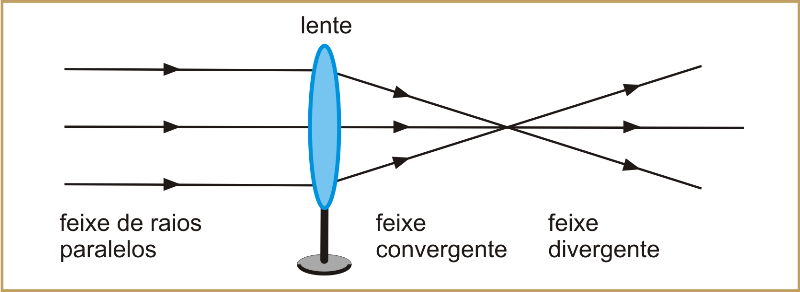 Meios transparentes, translúcidos e opacos.
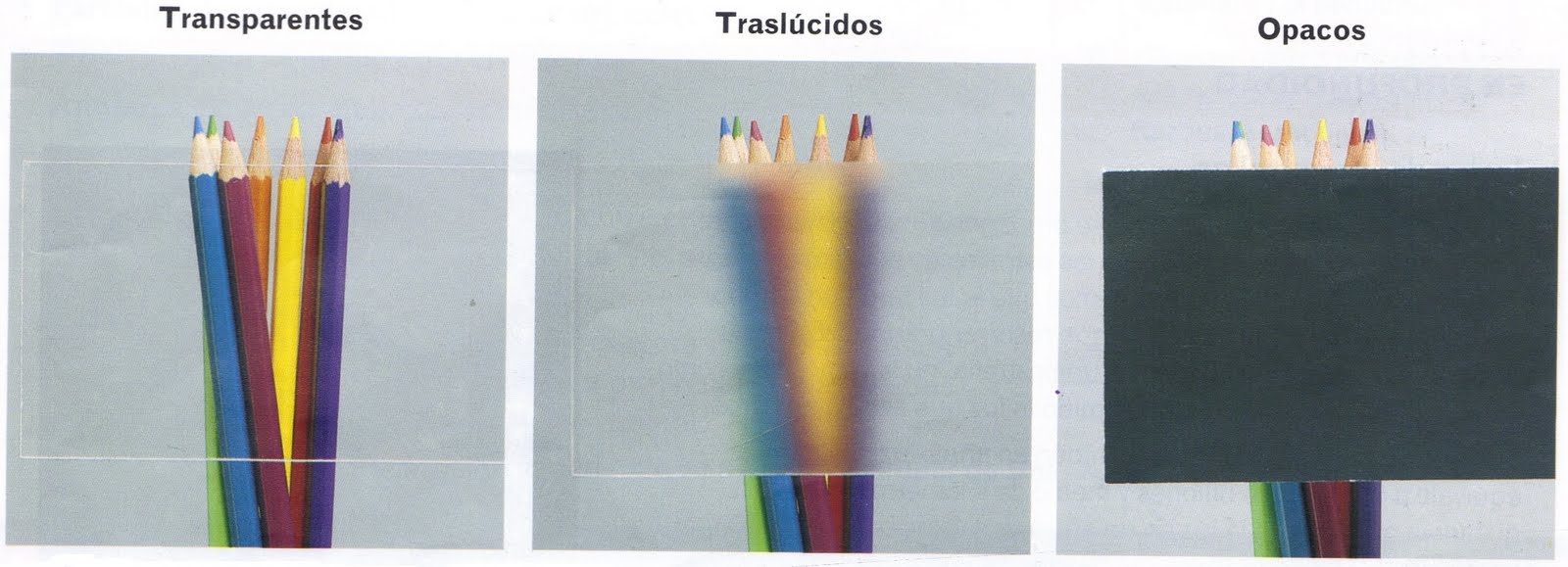 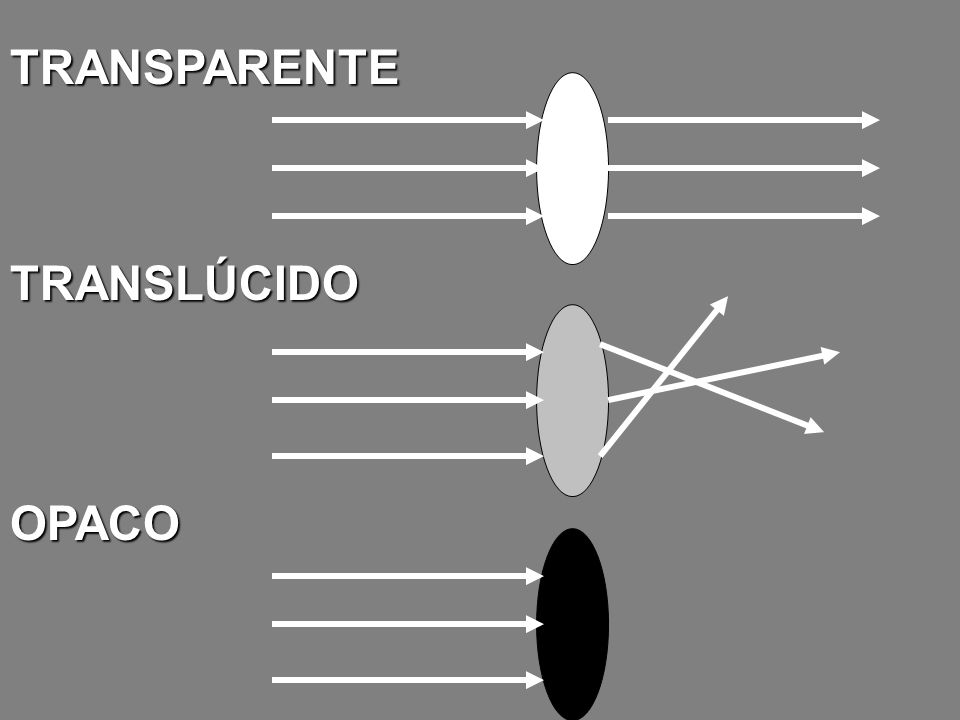 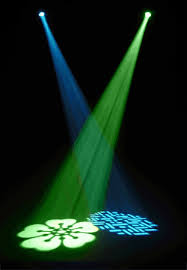 Independência dos raios de luz
No cruzamento de dois raios de luz, cada raio segue sua trajetória, independente da presença do outro
Questão 1
No OA “Geometric Optics” foi posicionado um quadro contendo uma flecha em frente a uma lente convergente como mostra a imagem abaixo. Se as flechas estão do mesmo tamanho, podemos dizer que o quadro foi posicionado:a) fora do eixo da lente.b) em cima do foco da lente.c) em cima do centro de curvatura da lente.d) em cima do vértice da lente.
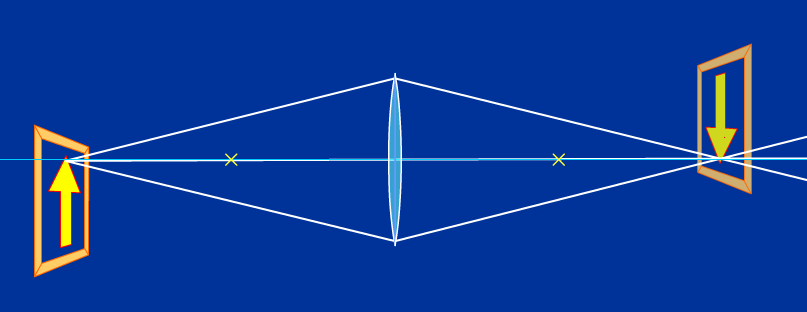 Questão 2
Agora o quadro foi posicionado em frente a mesma lente convergente, só que agora, após os raios incidirem na lente, eles ficam paralelos. Assim, podemos dizer que que o quadro foi posicionado:a) fora do eixo da lente.b) em cima do foco da lente.c) em cima do centro de curvatura da lente.d) em cima do vértice da lente.
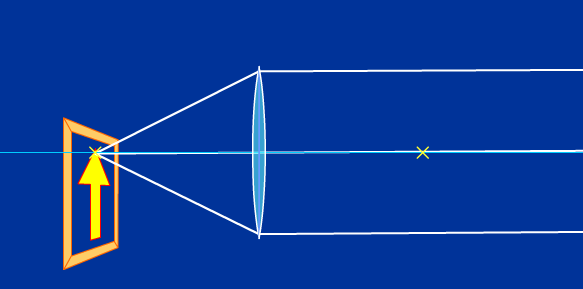 Questão 3
Na imagem abaixo, a imagem do lápis (à direita) está menor do que a própria imagem (à esquerda). Assim, podemos dizer que que o lápis foi posicionado:a) além do centro de curvatura da lente.b) antes do centro de curvatura da lente.c) em cima do foco da lente.d) em cima do centro de curvatura da lente..
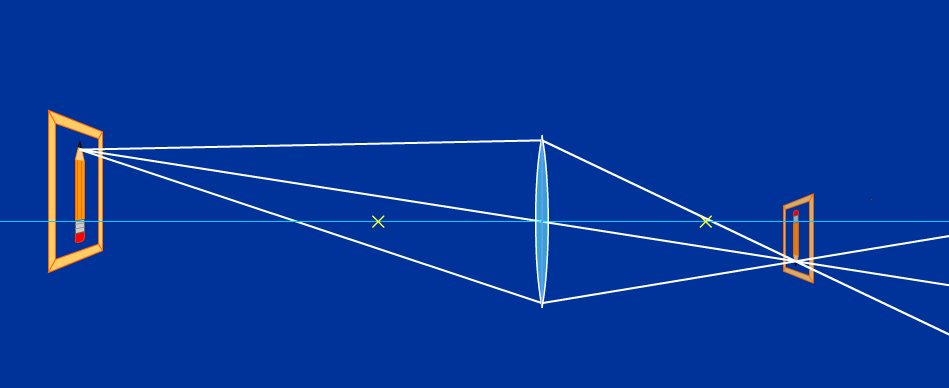 Questão 4
Na imagem abaixo, a imagem do lápis (à direita) está maior do que a própria imagem (à esquerda). Assim, podemos dizer que que o lápis foi posicionado:a) além do centro de curvatura da lente.b) em cima do foco da lente.c) antes do centro de curvatura da lente e além do foco.d) em cima do centro de curvatura da lente.
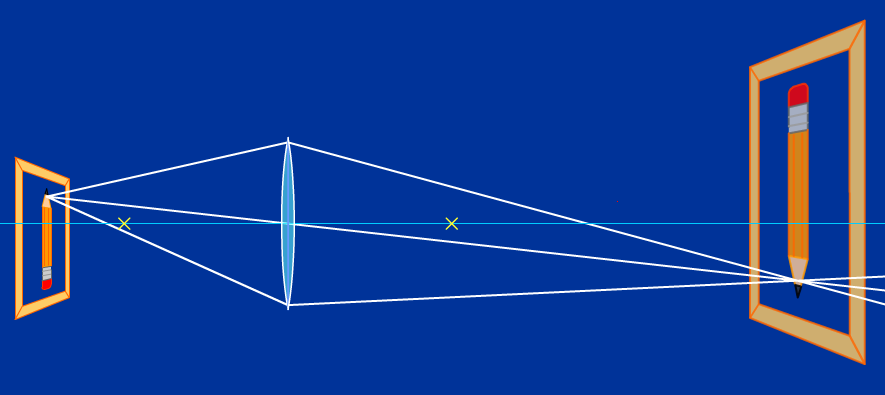 Questão 5
Na imagem abaixo, a imagem do lápis está posicionado entre o foco e a lente. Assim, podemos dizer que que a imagem do lápis:a) se formará atrás da lente.b) se formará na frente da lente.c) não será formada.d) se formará no infinito.
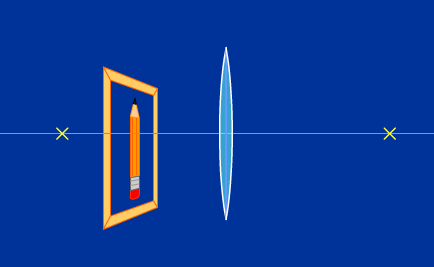